Mathematics Symbol Knowledge at Grades 1, 3, and 5
MCLS
June 18, 2019
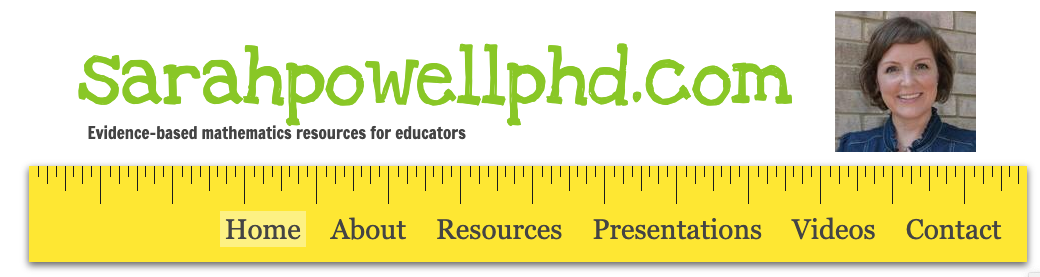 srpowell@austin.utexas.edu

@sarahpowellphd
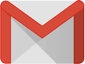 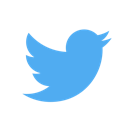 119
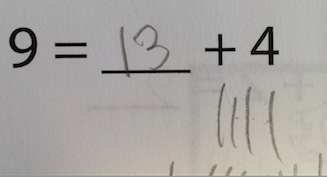 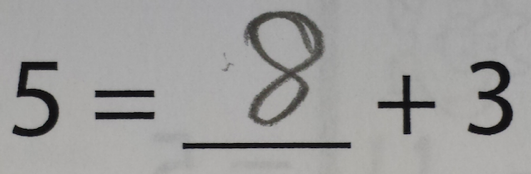 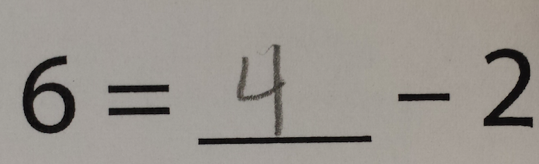 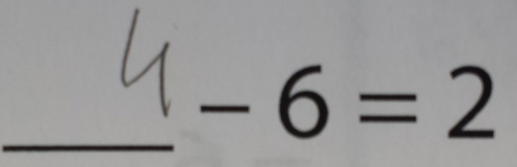 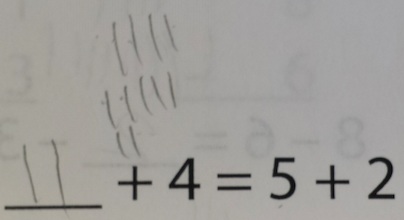 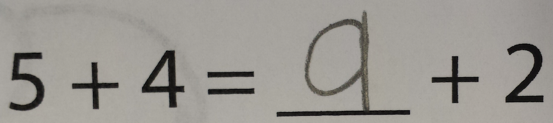 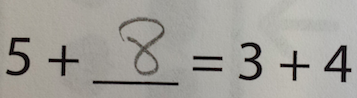 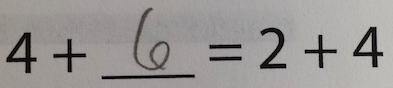 An analysis of elementary mathematics textbooks…
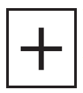 Addition and Subtraction
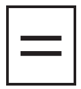 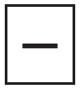 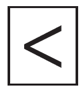 Comparison
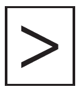 Money
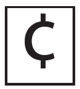 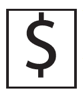 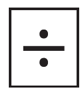 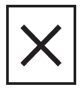 Multiplication and Division
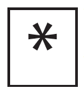 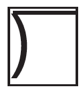 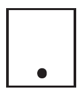 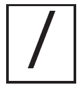 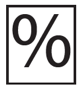 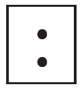 Rational Numbers
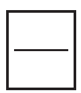 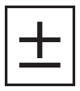 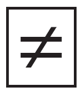 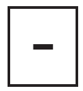 Algebra
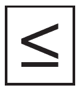 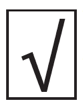 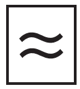 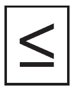 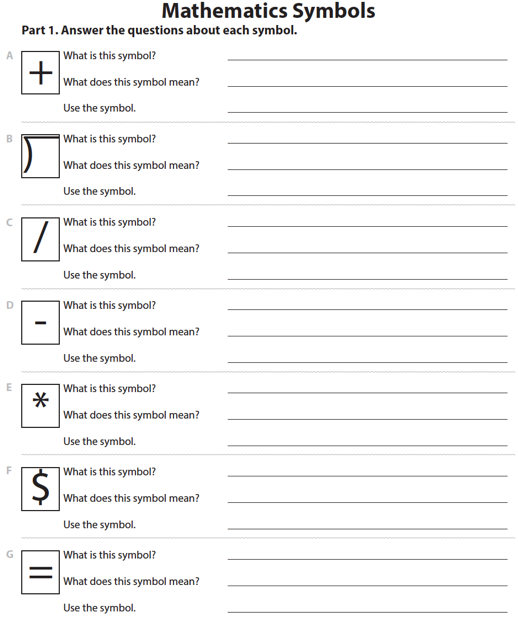 Students identified the symbol, provided the meaning of the symbol, and used the symbol.

Students had 20 minutes to answer as many as possible.
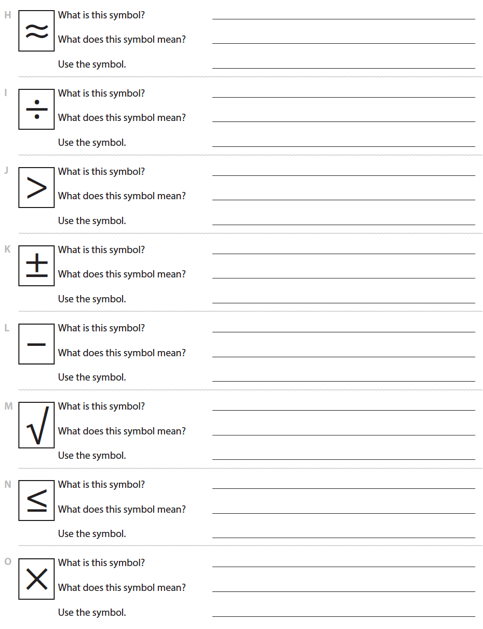 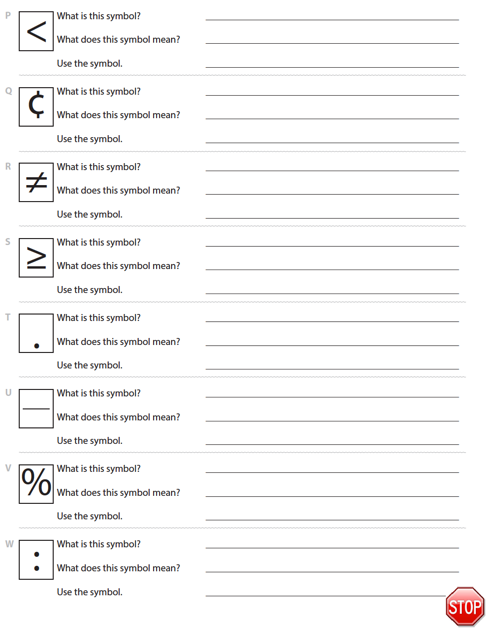 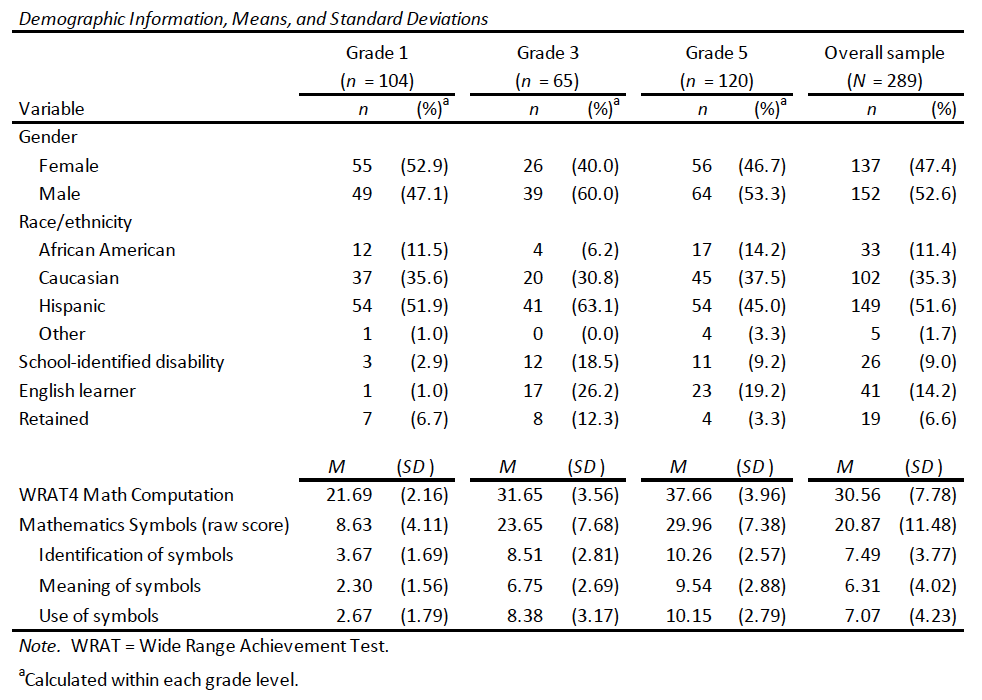 Scoring
Range of acceptable responses:
“minus” or “take away” for identification of the minus sign
“add” or “put together” or “bring some more” for meaning of the plus sign
“4 + 5 = 8” accepted (but not “4 + 5 = 2”) for use of the plus sign

“ad” or “molply” accepted

negative symbol (D), minus sign (L), and fraction bar (U) scored based on student’s first interpretation
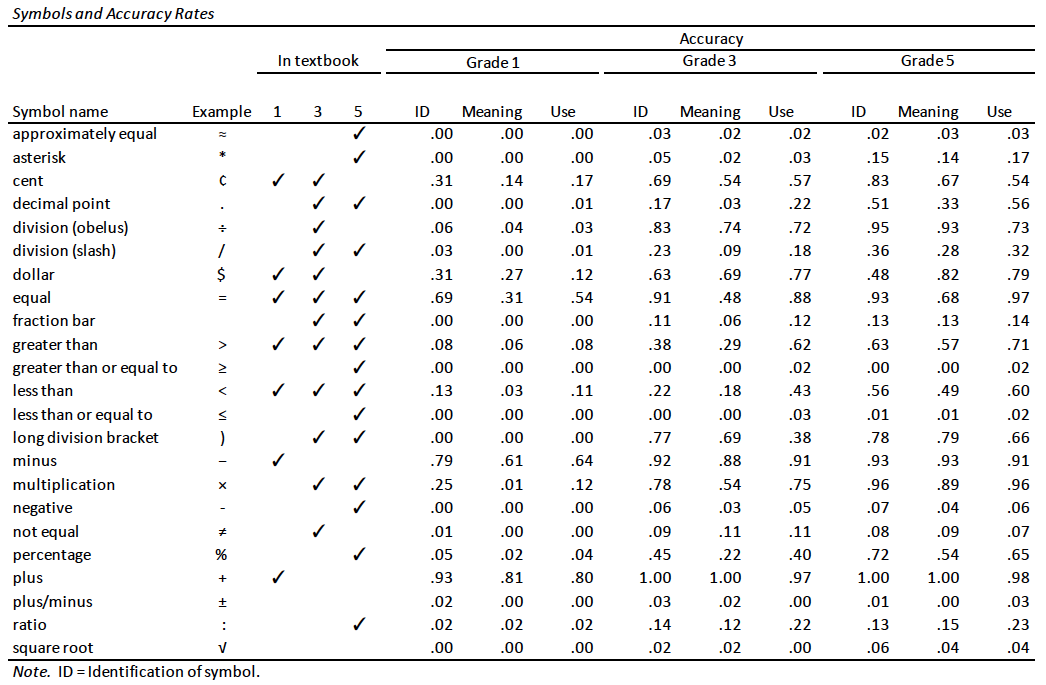 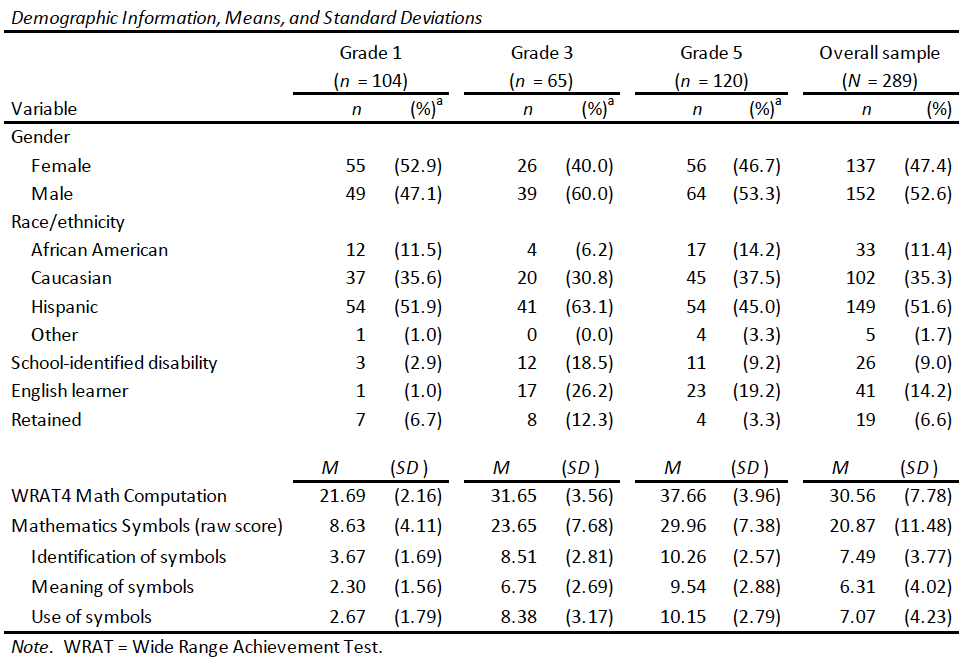 Range of scores: 0 to 21
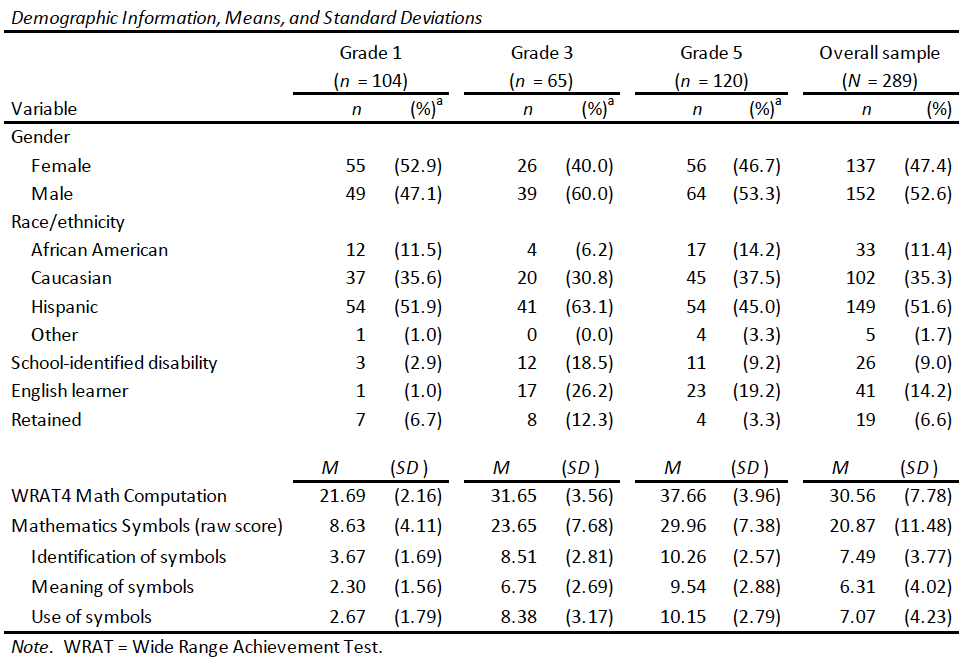 Range of scores: 3 to 43
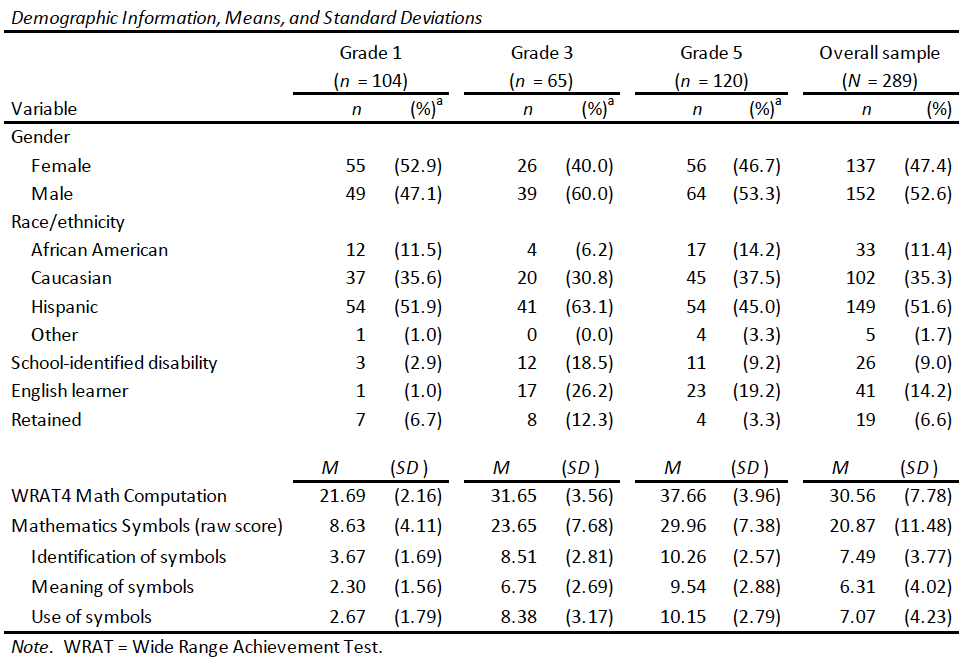 Range of scores: 8 to 49
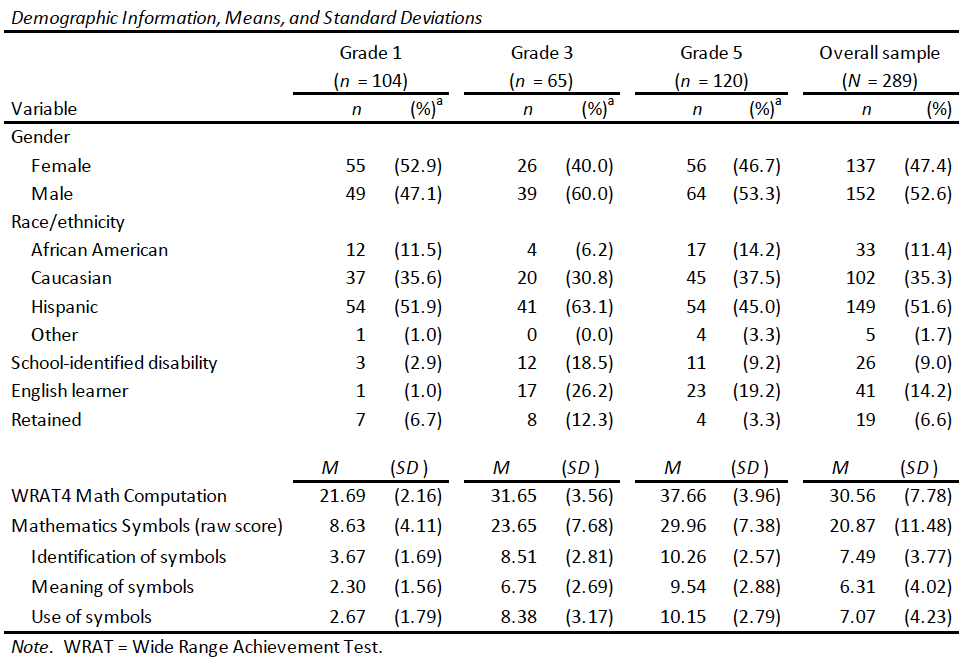 ES = 2.44
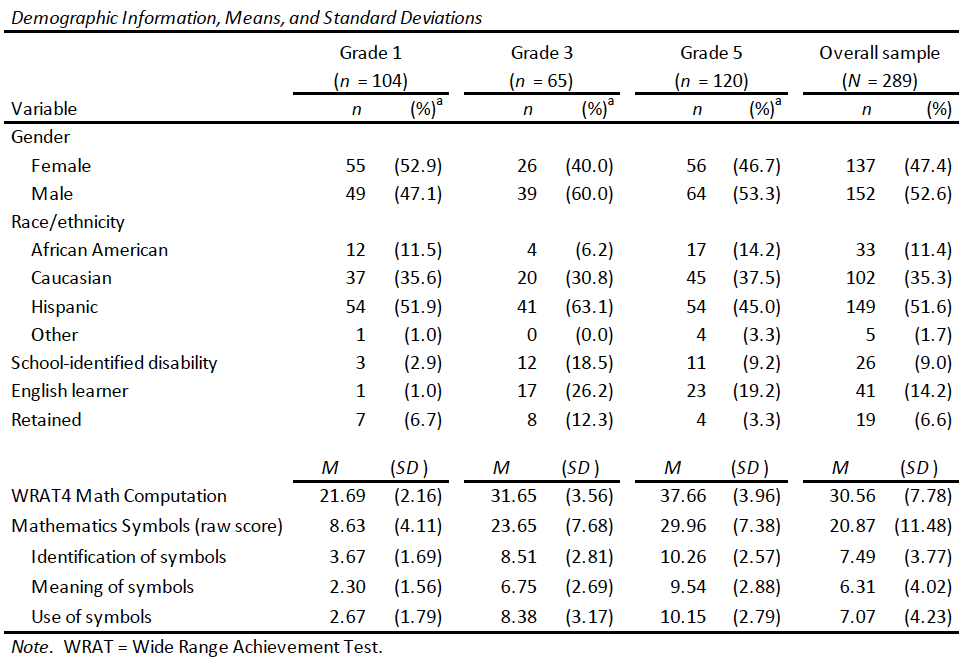 ES = 3.57
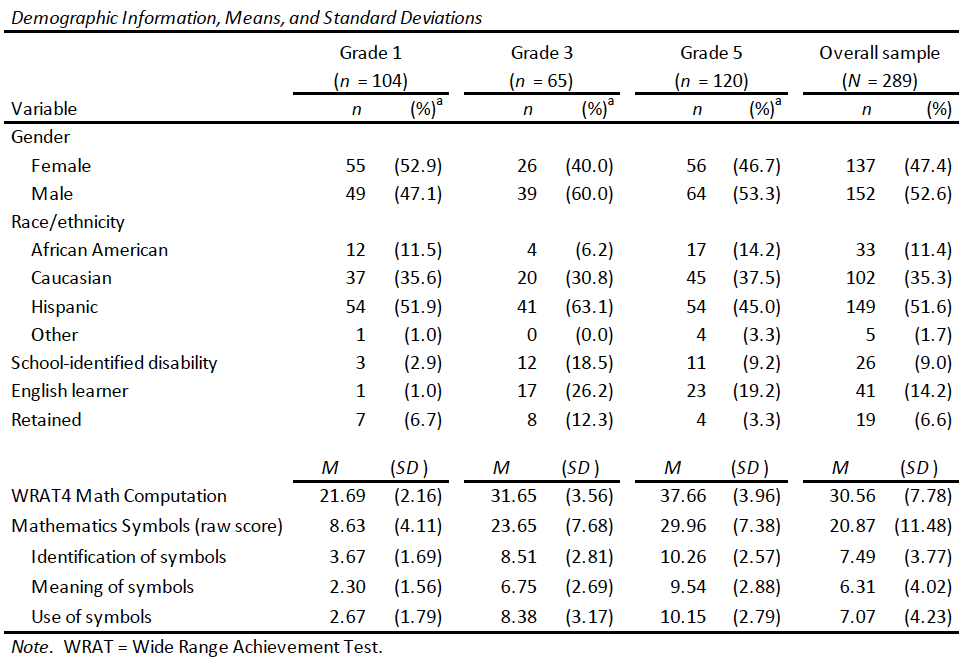 ES = 0.84
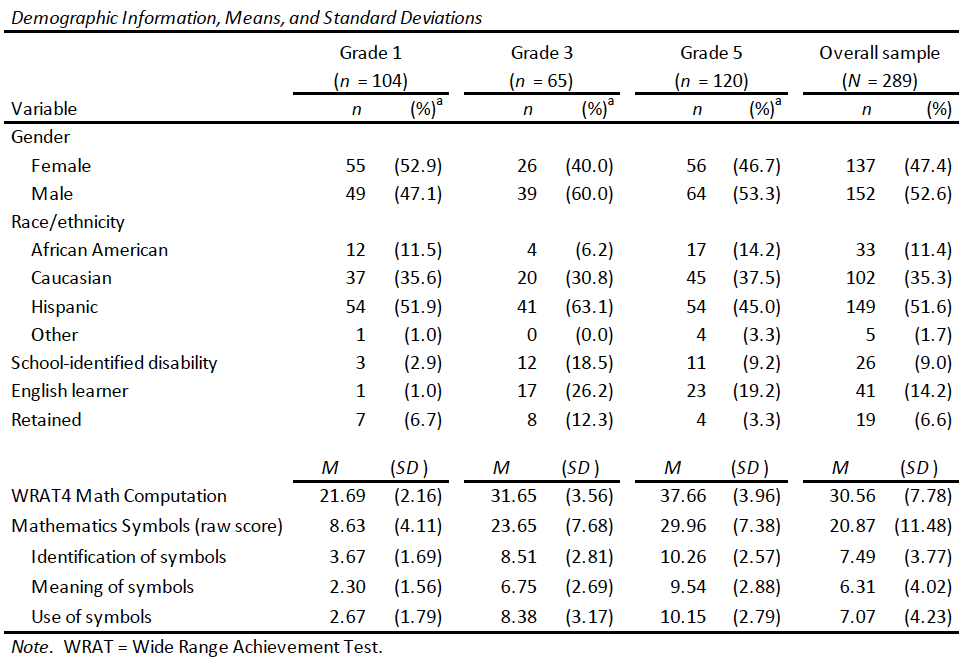 Identification greater than use; 
Identification and use greater than meaning
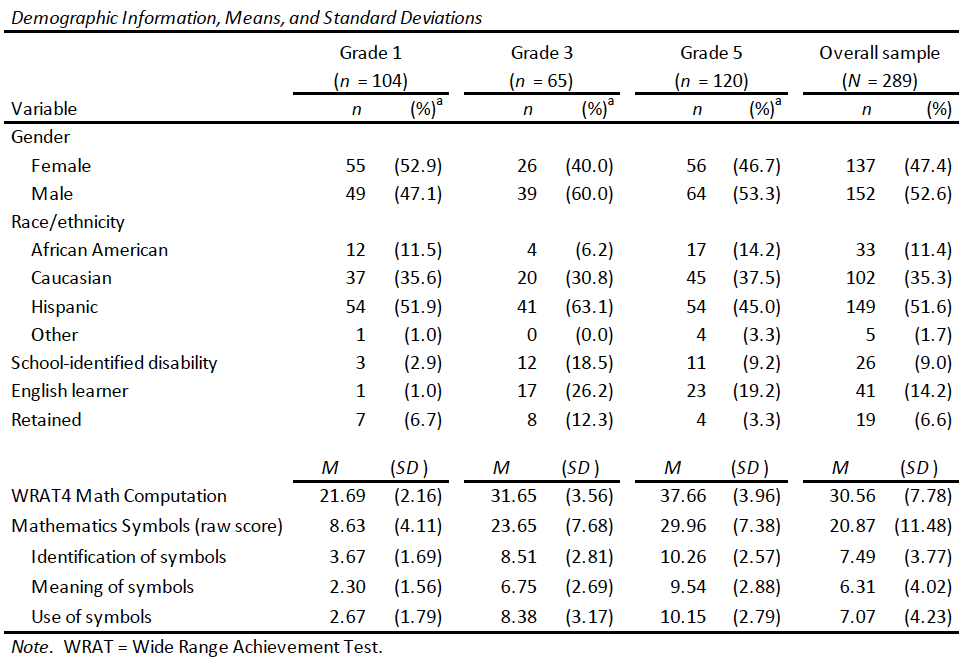 Identification similar to use; Both greater than meaning
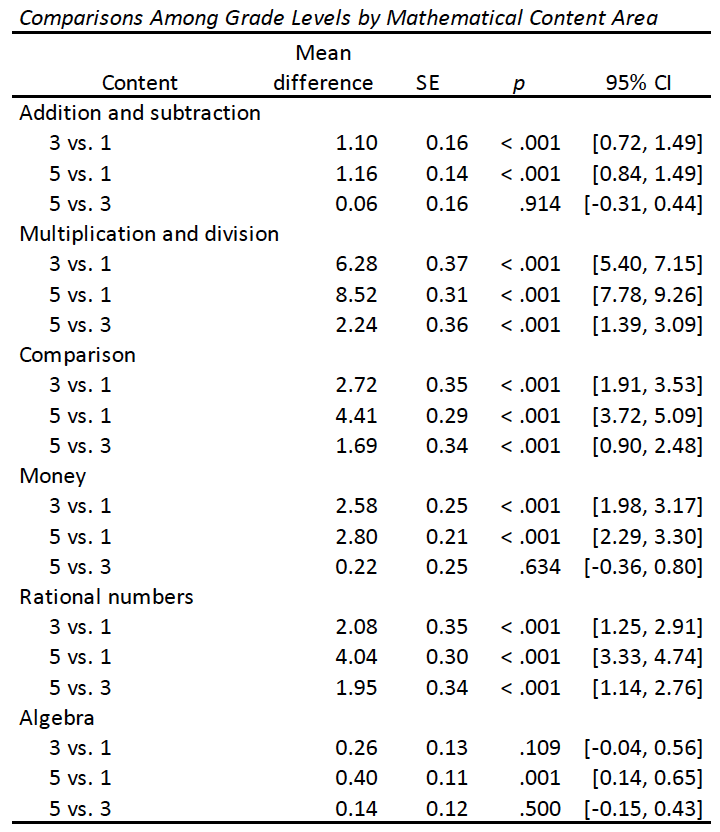 No differences between grades 3 and 5
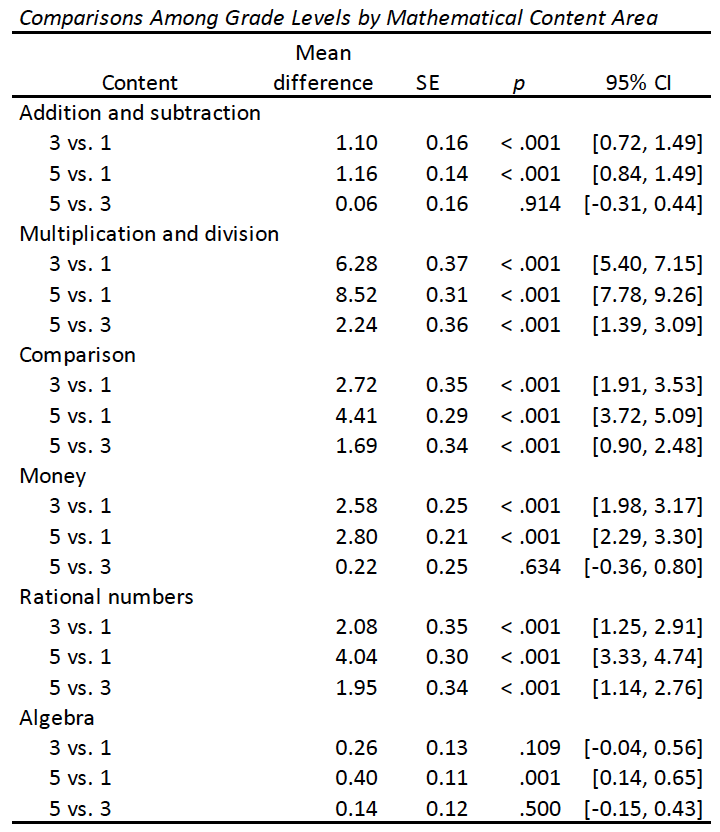 Differences among all grade levels
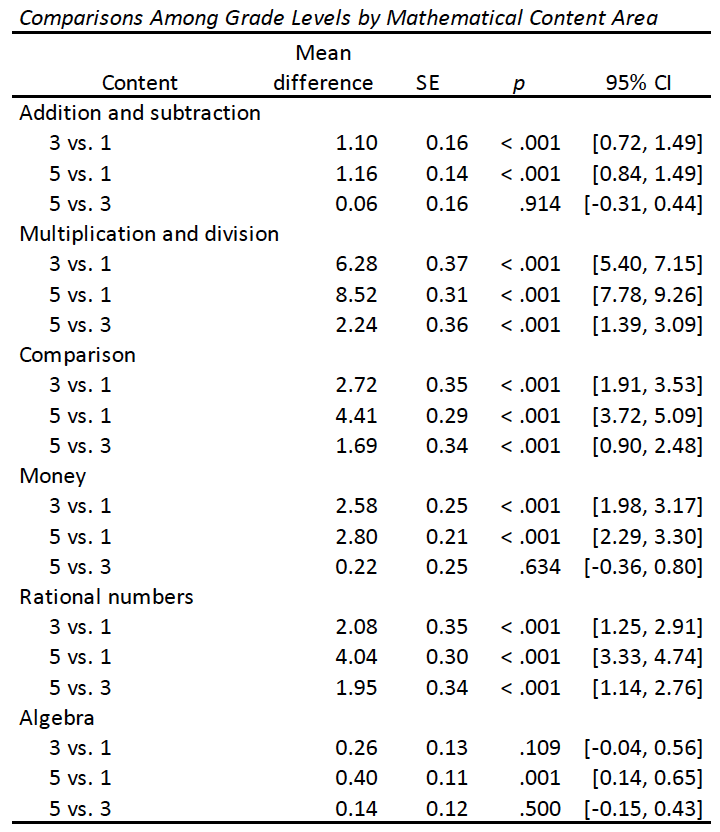 Only difference between grades 1 and 5
With Computation as outcome
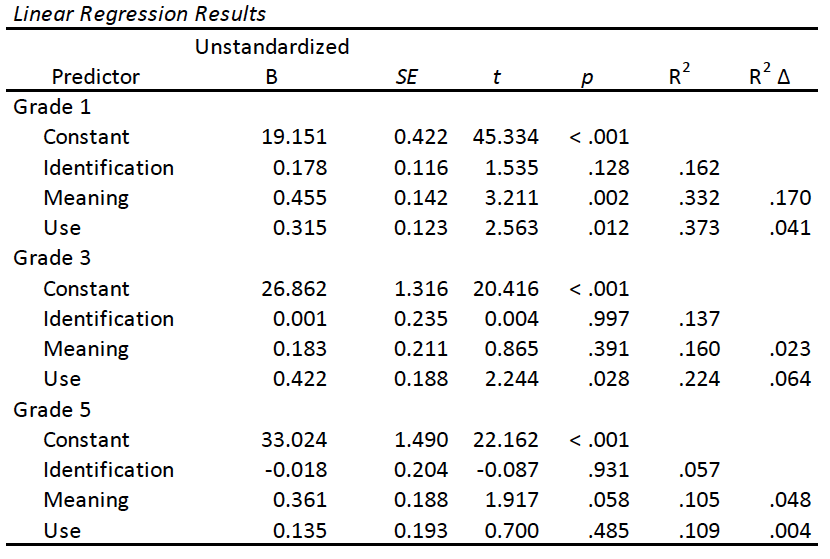 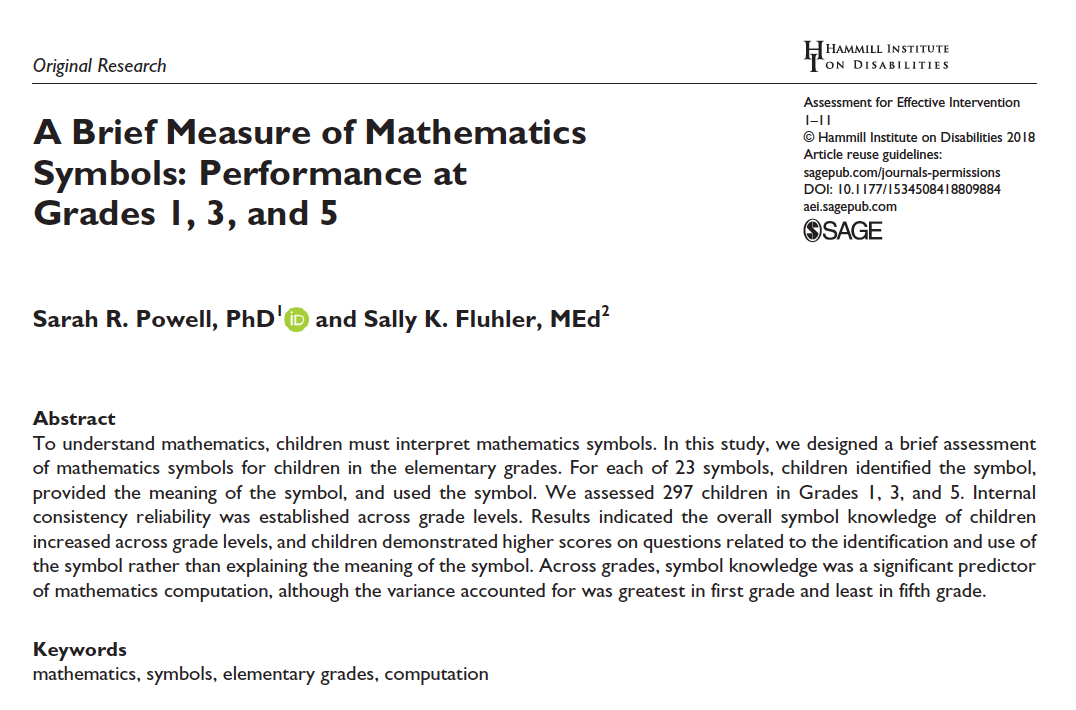 Thank You
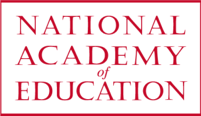 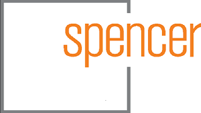 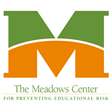 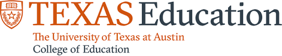 Teachers and students in Austin, TX
Research team at the University of Texas at Austin
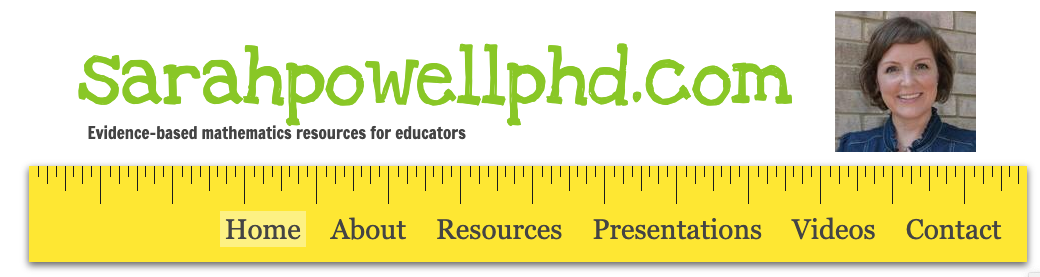 srpowell@austin.utexas.edu

@sarahpowellphd
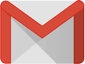 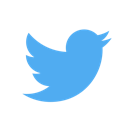 119